Lee NS, Daniels LB
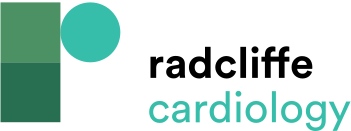 Basic Mechanism of ANP and BNP Cellular Processing
Citation: Cardiac Failure Review 2016;2(1):14–9
https://doi.org/10.15420/cfr.2016:4:2
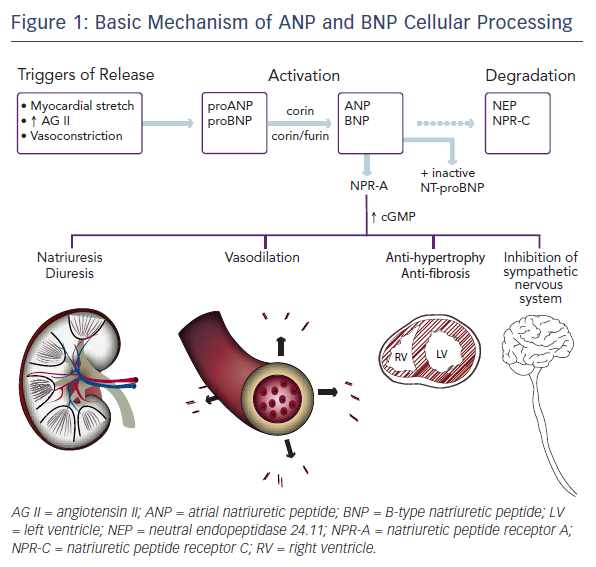